TOP TITLES OF 2022
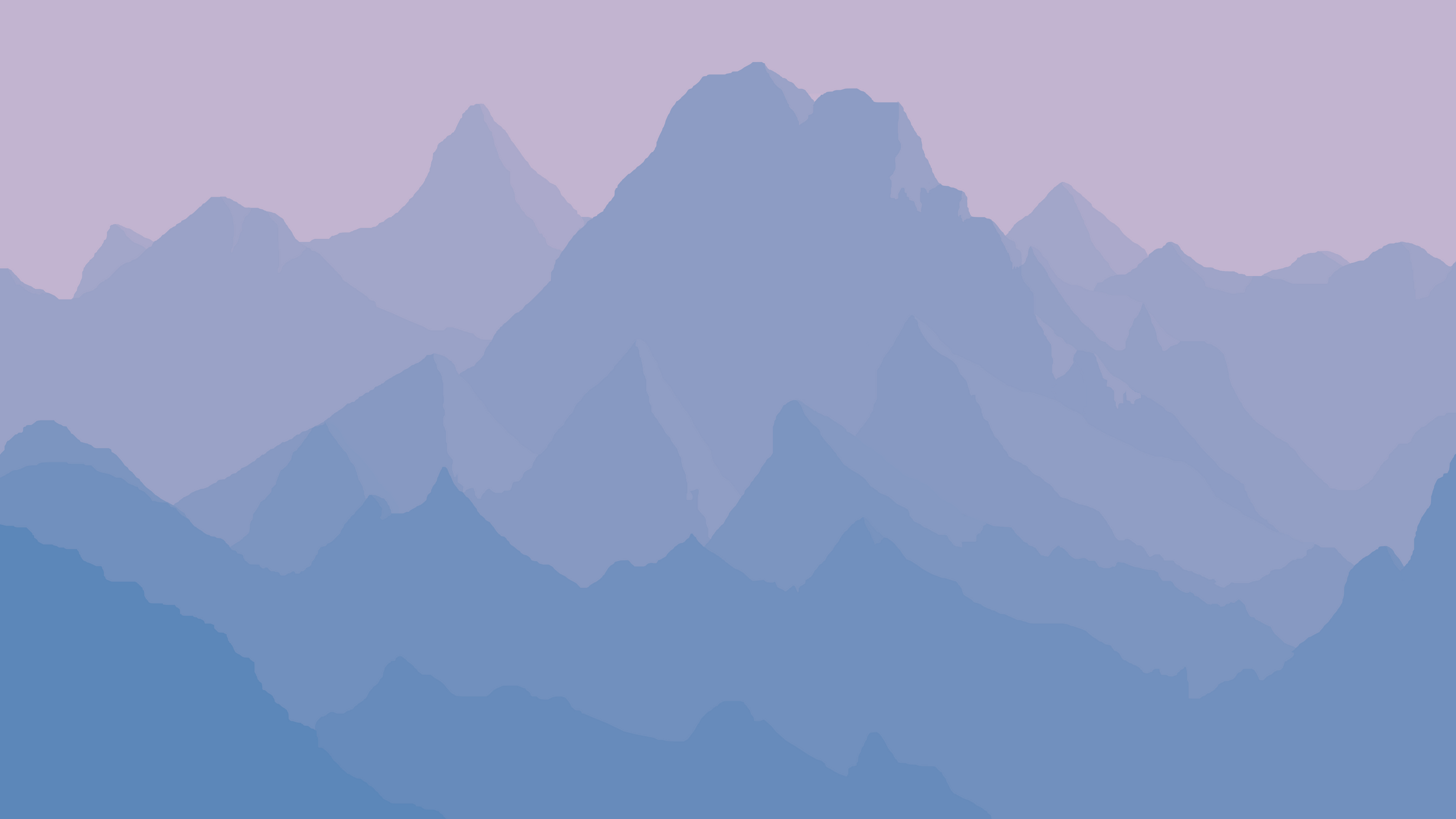 GRANITE SCHOOL LIBRARIES
SR. HIGH
TOP TITLES OF 2022
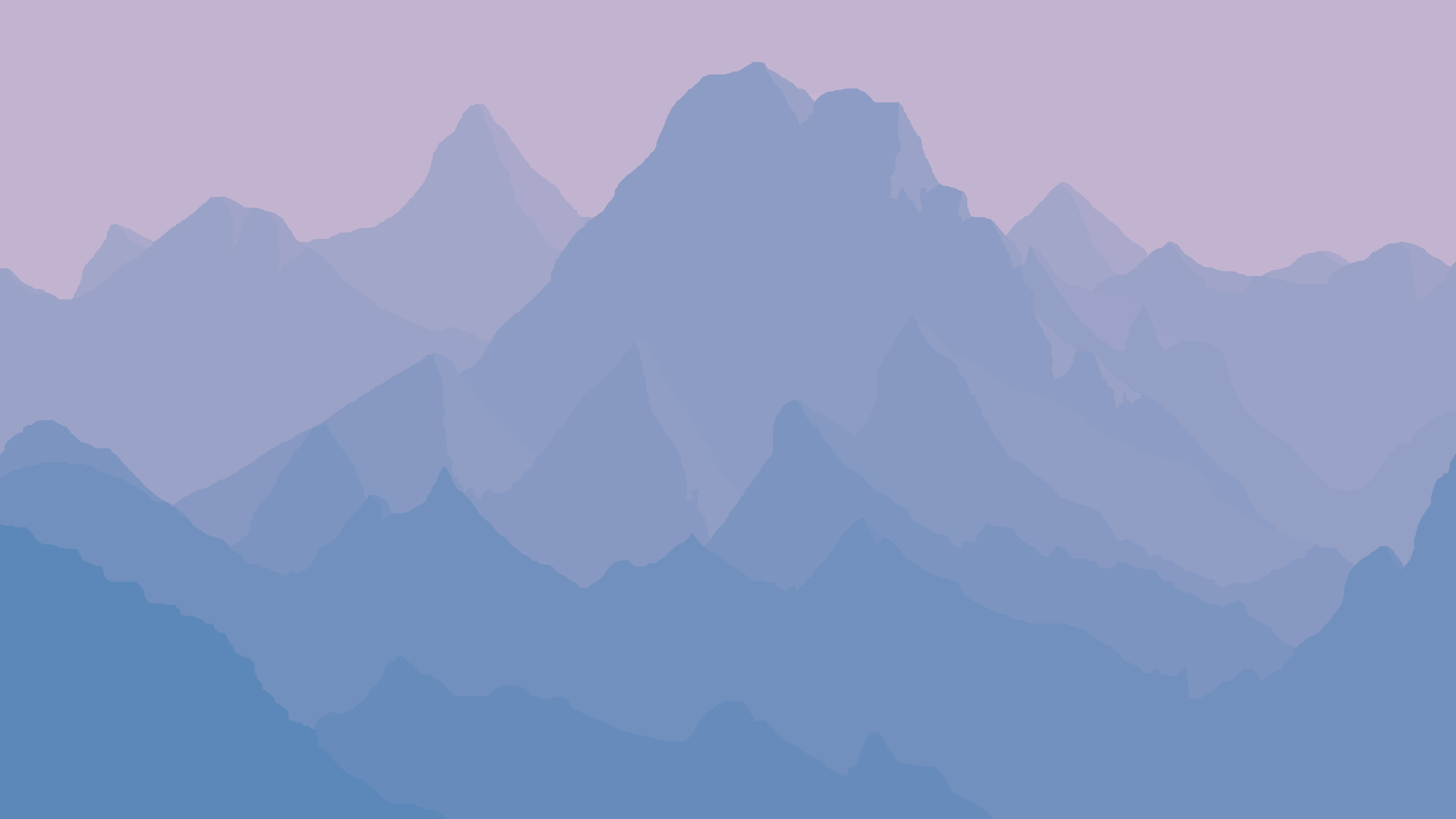 Fiction
GRANITE SCHOOL LIBRARIES * SR. HIGH
Most popular titles published in 2022 based on library checkouts.
Visit toptitles.granitemedia.org for more information.
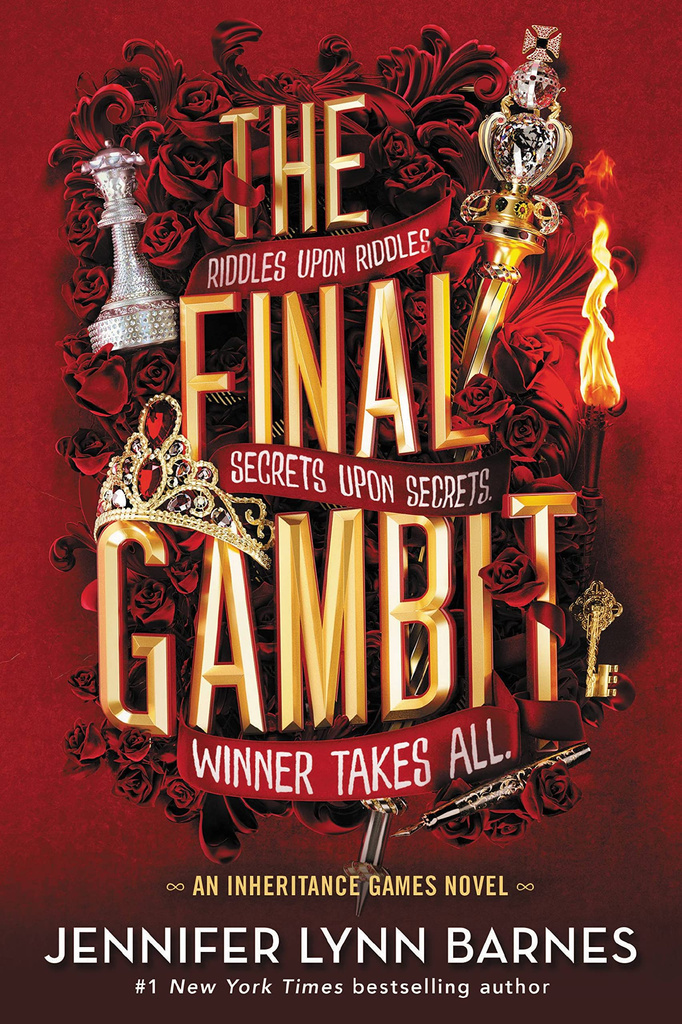 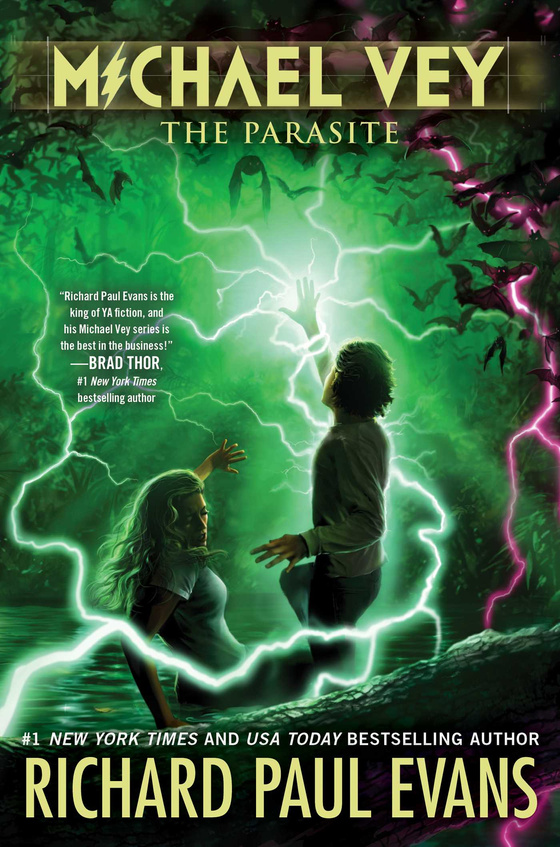 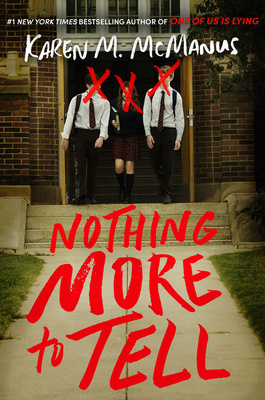 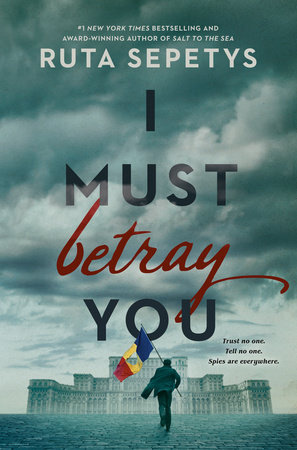 TOP TITLES OF 2022
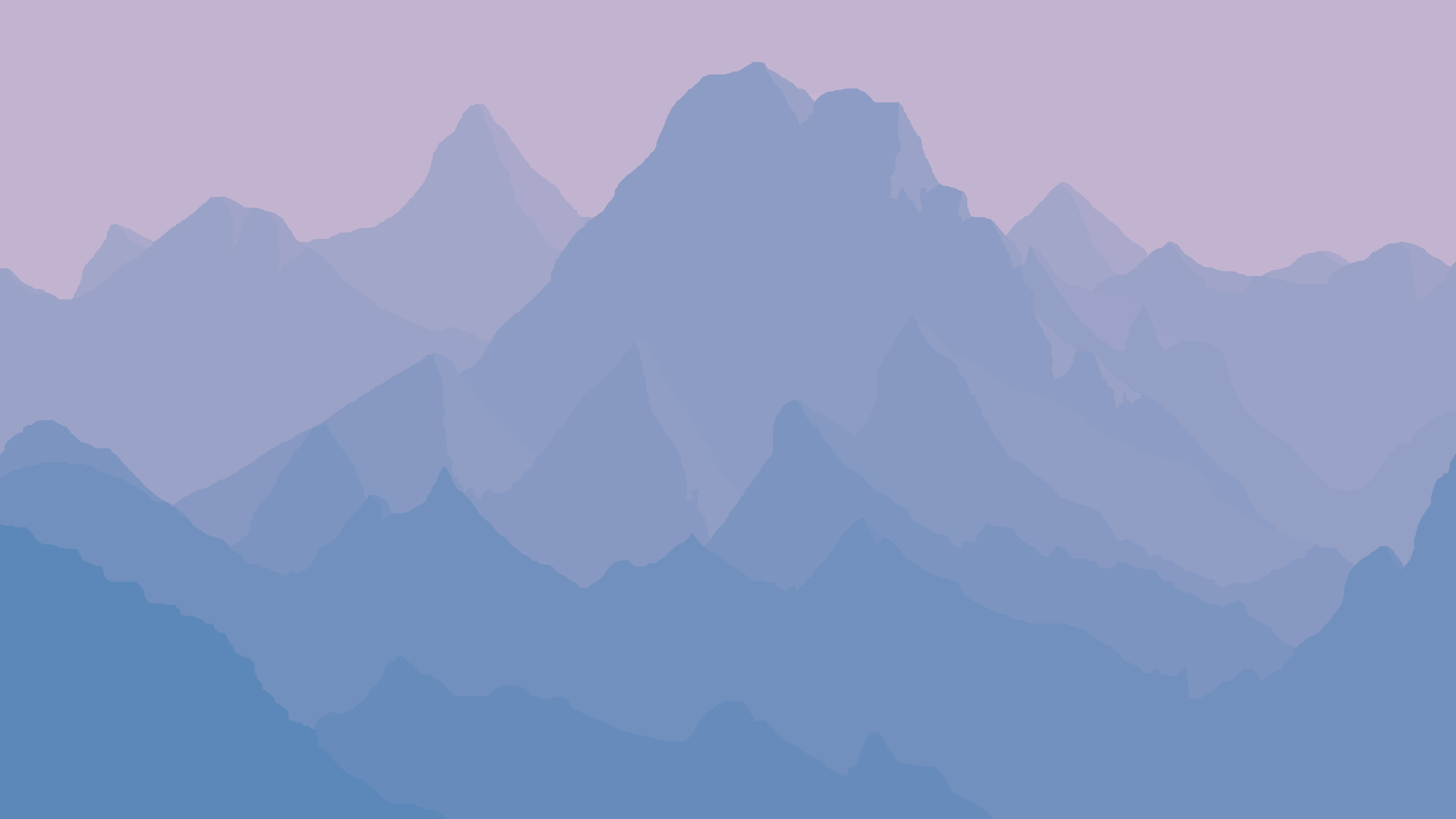 NonFiction
GRANITE SCHOOL LIBRARIES * SR. HIGH
Most popular titles published in 2022 based on library checkouts.
Visit toptitles.granitemedia.org for more information.
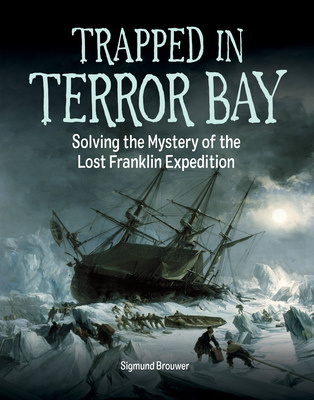 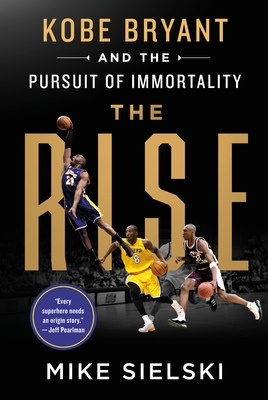 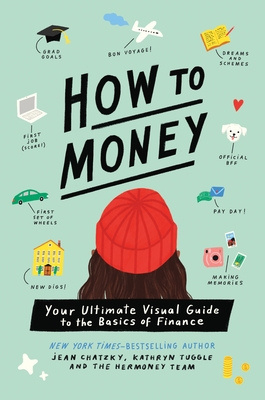 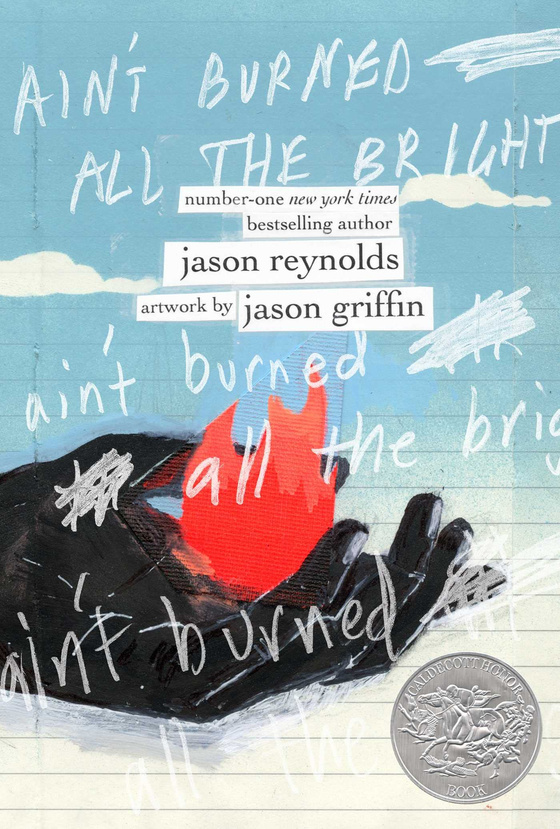 TOP TITLES OF 2022
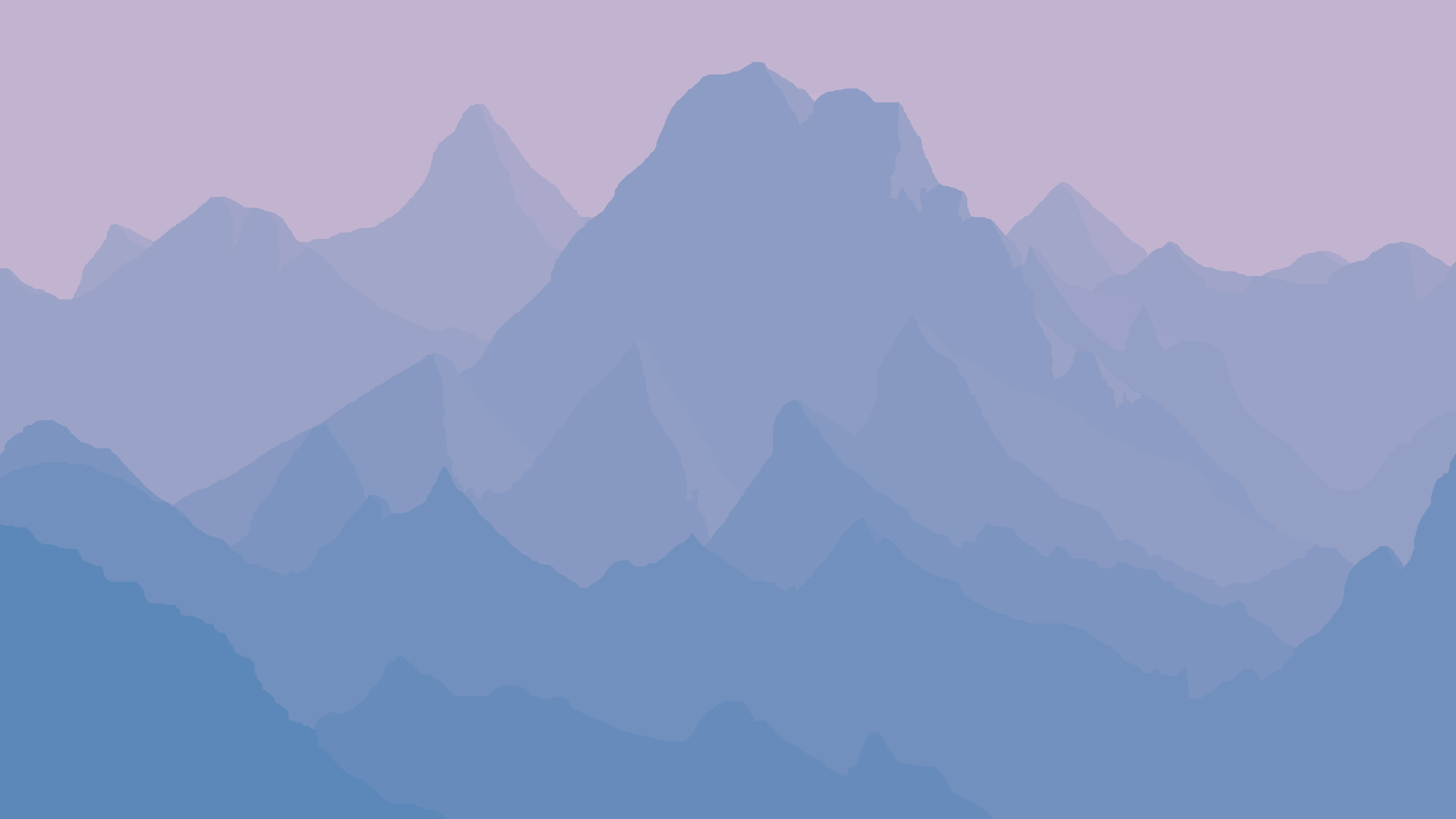 Graphic novels
GRANITE SCHOOL LIBRARIES * SR. HIGH
Most popular titles published in 2022 based on library checkouts.
Visit toptitles.granitemedia.org for more information.
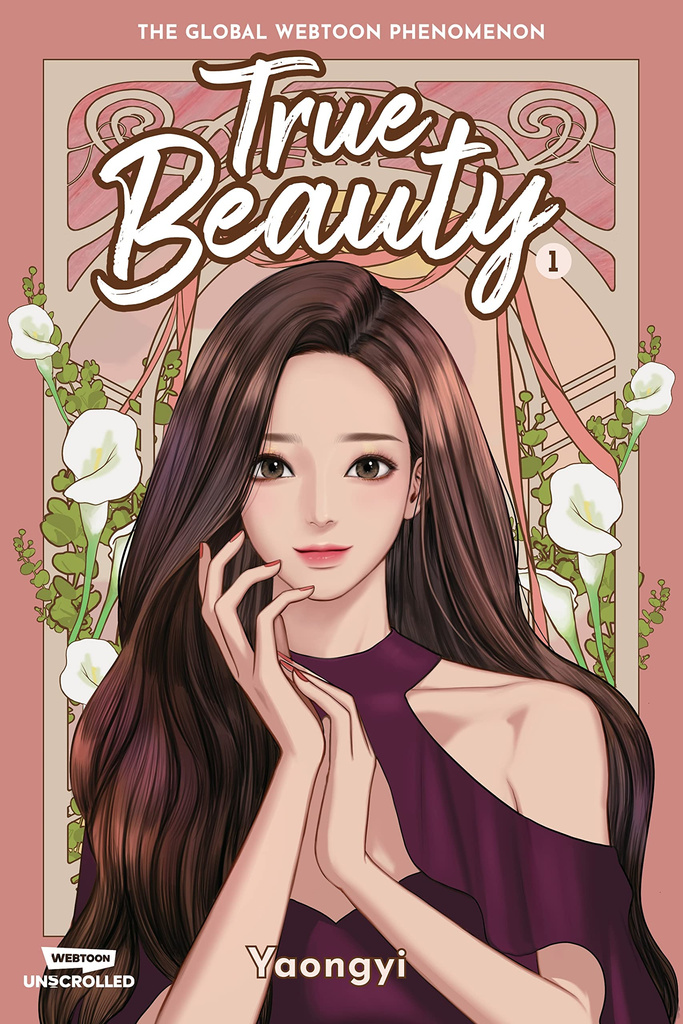 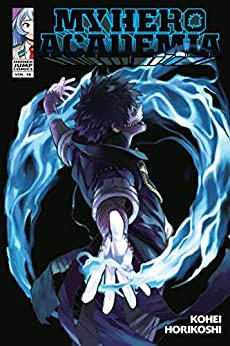 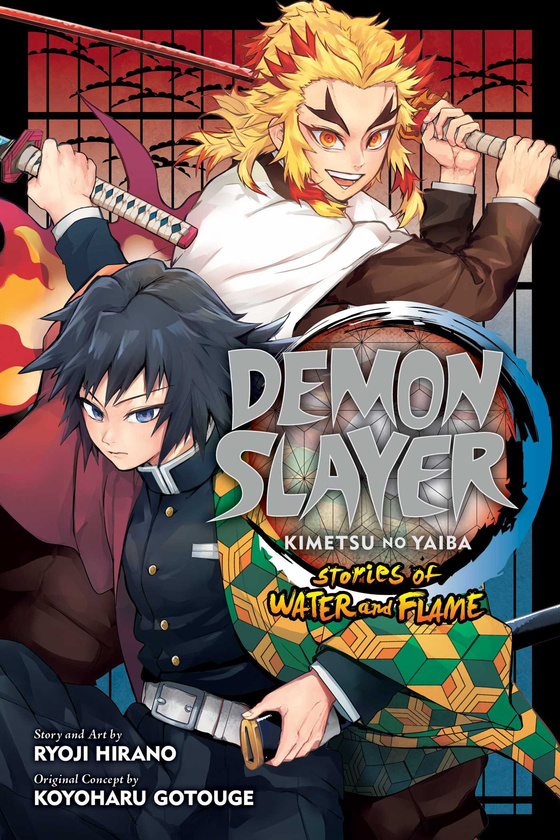 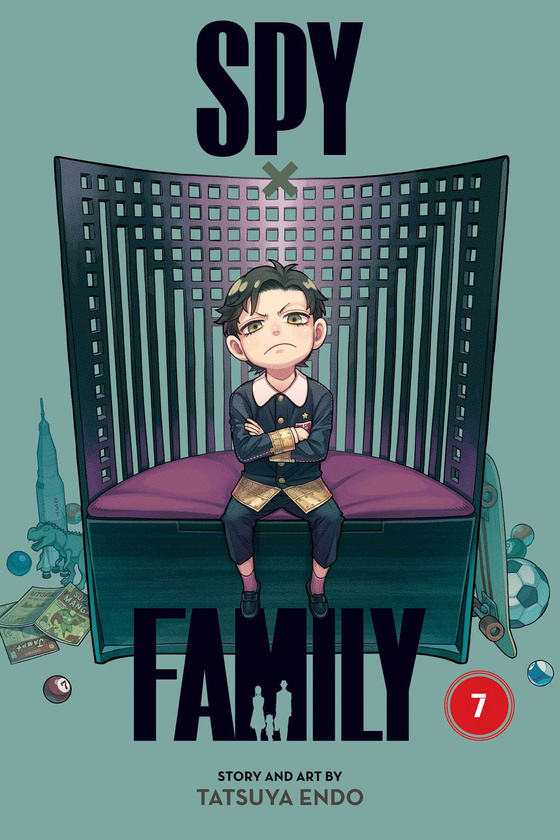